Aula 20
Bibliografia: BKM, cap. 24
Prof. Dr. Cláudio R. Lucinda
Objetivos da Aula
Mercado Futuro: Introdução
Análise do desempenho de carteiras
Retornos Ponderados por dólares e por tempo
Retornos Ponderados por Dólares
Taxa interna de retorno considerando os fluxos de caixa entrando ou saindo.
Os retornos são ponderados pelo montante investido em cada ação
Retornos Ponderados pelo Tempo
Não são ponderados pelos montantes investidos
Ponderação igual
Exemplo de Retornos
Período		Ação
  0		Compra de 1 ação a $50
  1		Compra de 1 ação a $53
		A ação paga um dividendo de $2 por ação
  2		A ação paga um dividendo de $2 por ação
		A ação é vendida a $108 por ação
Retorno Ponderado pelos Dólares
Período	Fluxo de Caixa
  0		-50 compra ações
  1		+2 dividendos   -53 compra ações
  2		+4 dividendos  + 108 ações vendidas
Taxa Interna de Retorno:
Retorno Ponderado pelo Tempo
Média Geométrica
Média Aritmética:
[ (1.1) (1.0566) ]1/2 - 1
	= 7.81%
Desempenho Anormal
O que seria anormal?
O Desempenho anormal pode ser medido:
Portifólio Benchmark
Ajuste de Mercado
Modelo de Mercado/Modelo de Fatores
Retorno para o risco como o índice de Sharpe
E (rp-rf) / p
Fatores que podem levar a um desempenho superior
Market timing
Seleção superior
Setores ou indústrias
Companhias específicas
rp 	=Ret. Médio Port. 

rf 	= Tx. Risk-Free Média
= Desv. Pad. Port.
p
Desempenho ajustado ao Risco: Índice de Sharpe:
1)  Índice de Sharpe
rp - rf

p

Medida M2
Desenvolvida por Modigliani e Modigliani
Iguala à volatilidade do portifólio gerenciado com a do mercado criando um portifólio composto de T-Bills e o portifólio.
Se o retorno deste portifólio for inferior ao do mercado, temos um desempenho inferior.
M2 : Exemplo
Port. Gerenciado:  retorno = 35%	Desv. Pad.= 42%
Market Portfolio:  return = 28%	Desv. Pad= 30%   	      T-bill retorno= 6%
Portfólio Hipotético:
30/42 = .714 em  P   (1-.714) ou .286 em  T-bills
(.714) (.35) + (.286) (.06) = 26.7%
Uma vez que este retorno é menor que o do mercado, ele se desempenhou mal
rp = Ret. Médio do Port. 

rf = Rf média

ßp = médio ponderado do portifólio
Desempenho Ajustado ao Risco: Treynor
2)  Medida de Treynor
rp - rf

ßp
Risk Adjusted Performance: Jensen
3)  Medida de Jensen

= rp - [ rf + ßp ( rm - rf) ]
p

= Alpha do portifólio
p
rp  =  Retorno Médio do Portifólio

ßp =  Beta Médio Ponderado

rf  =  Taxa Risk Free Média

rm =  Retorno Médio sob o Port. Merc.
Razão de Informação
Information Ratio = ap / s(ep)
Alfa do Portifólio dividido pelo risco não sistemático
Este risco não sistemático poderia, em teoria, ser eliminado por diversificação
Qual medida é a mais adequada?
Depende das premissas de invesimento
1) Se o portifólio representa todos os investimentos de um indivíduo, deveria ser usado o Índice de Sharpe do fundo em comparação ao do mercado.
2) Se muitas alternativas forem possíveis, usar o alfa de Jensen ou a medida de Treynor
	A medida de Treynor é mais completa porque ajusta para o risco
Comparação
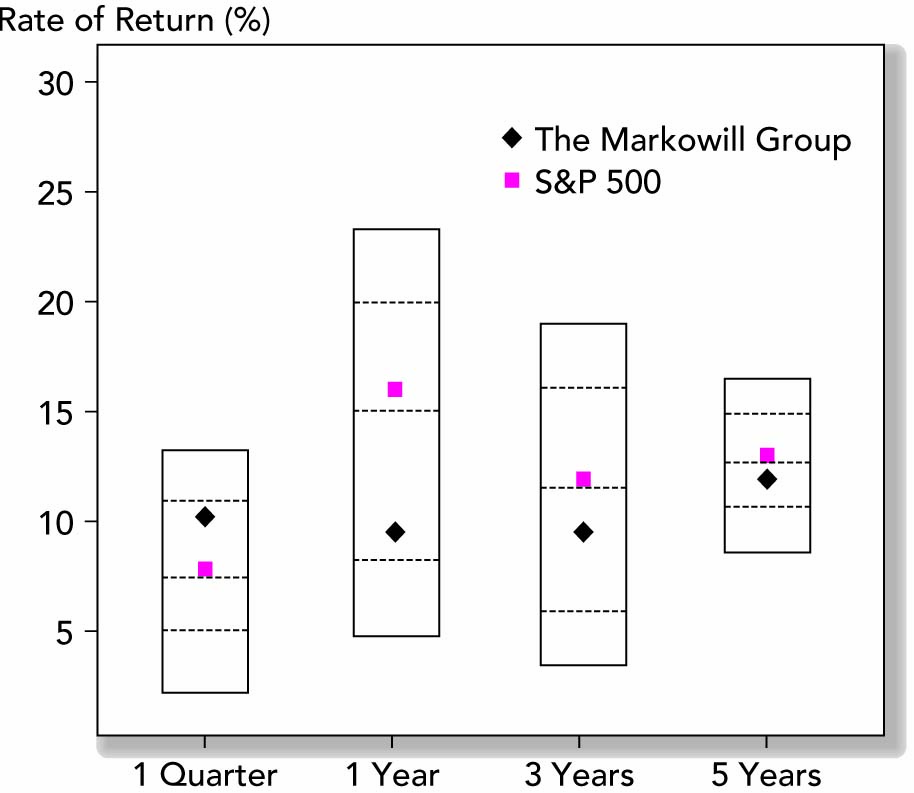 M2 do Portifólio P
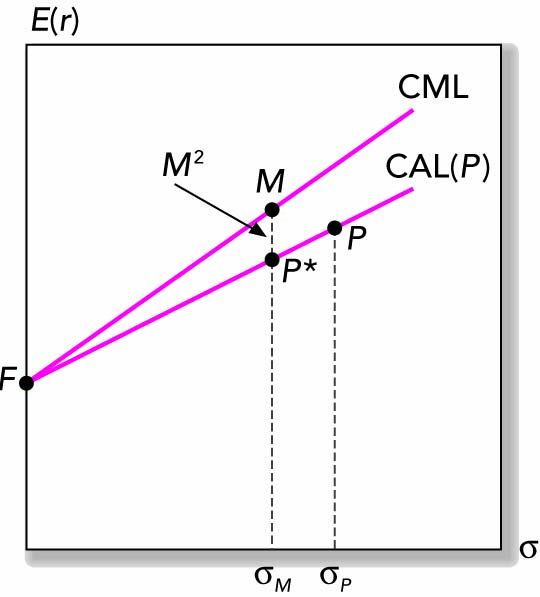 Medida de Treynor
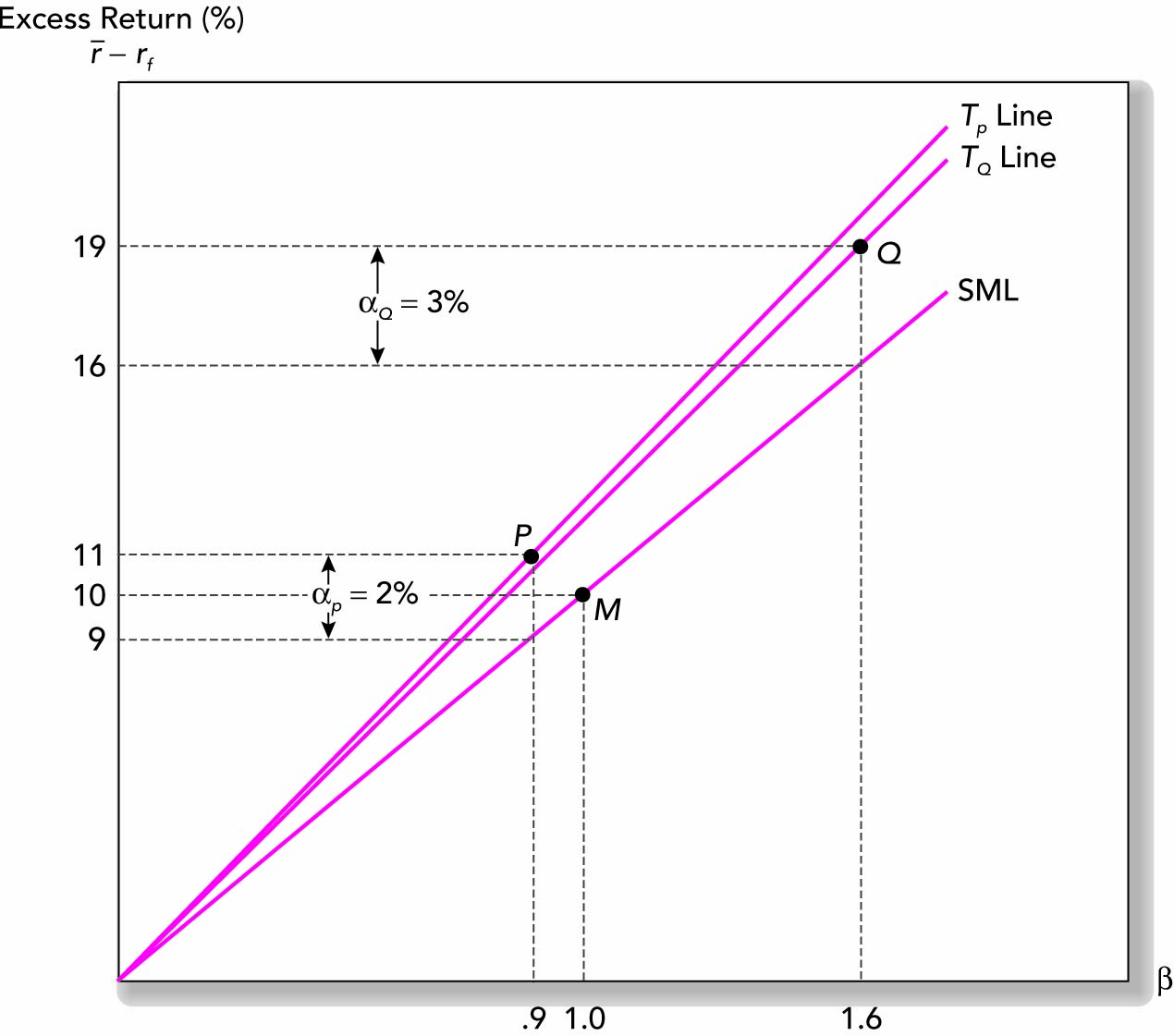 Retornos Excedentes para dois portifólios e o Benchmark M ao longo de 12 meses.
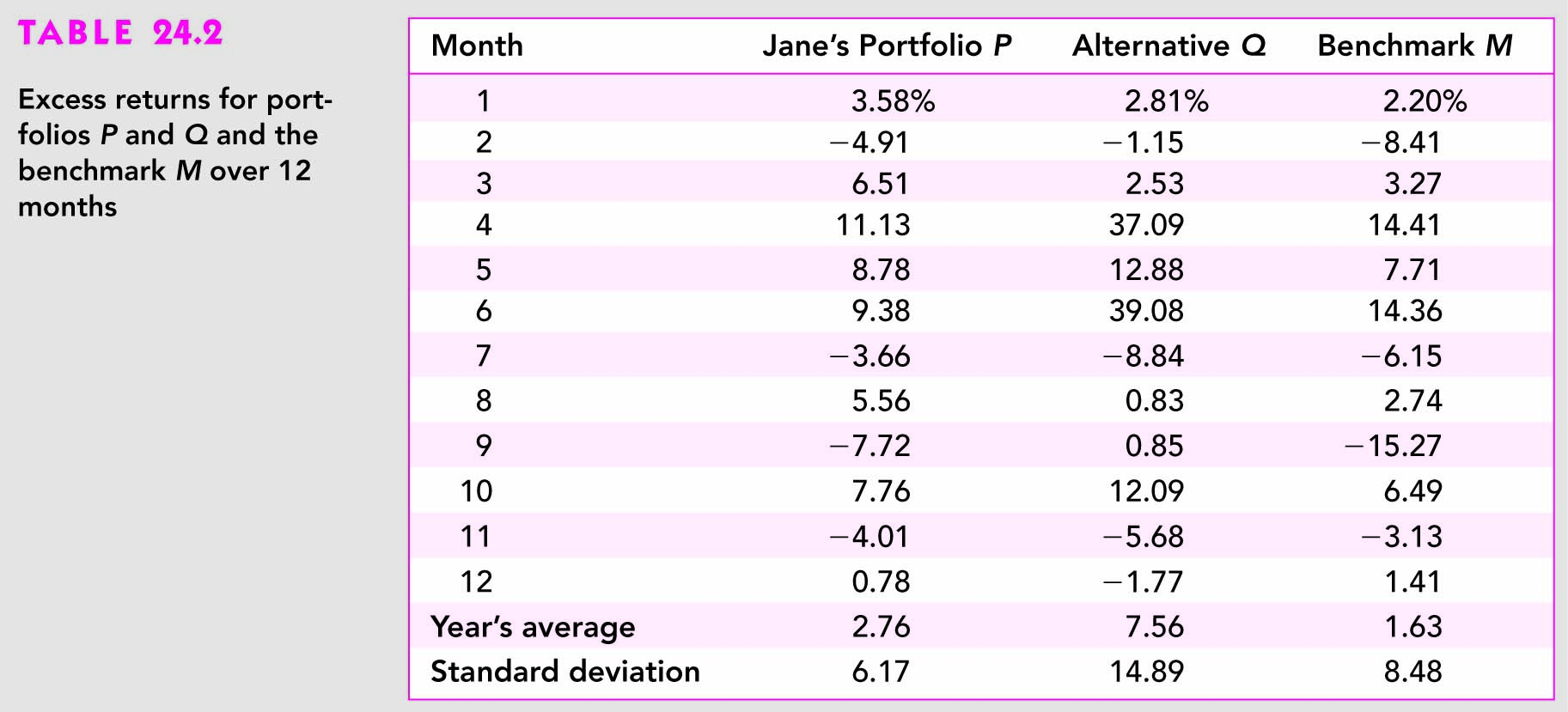 Estatísticas de Desempenho
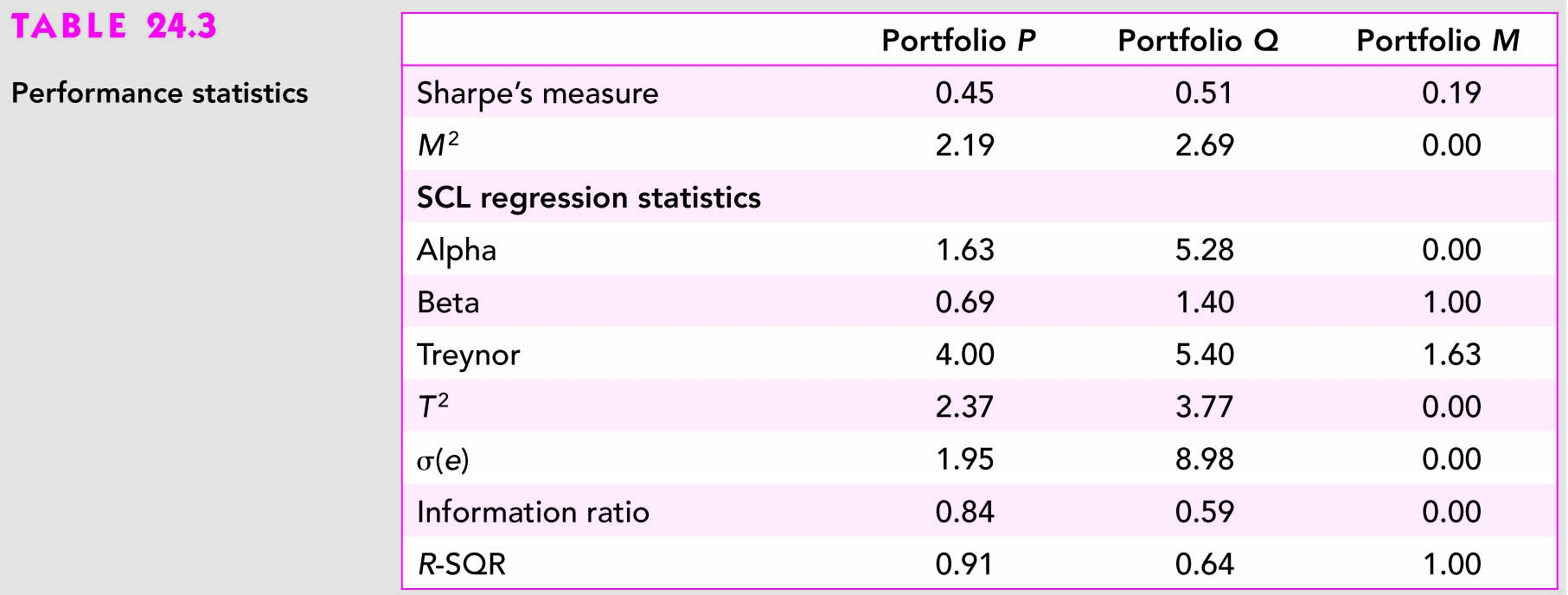 Resultados do modelo de índice único, permitindo diferentes betas
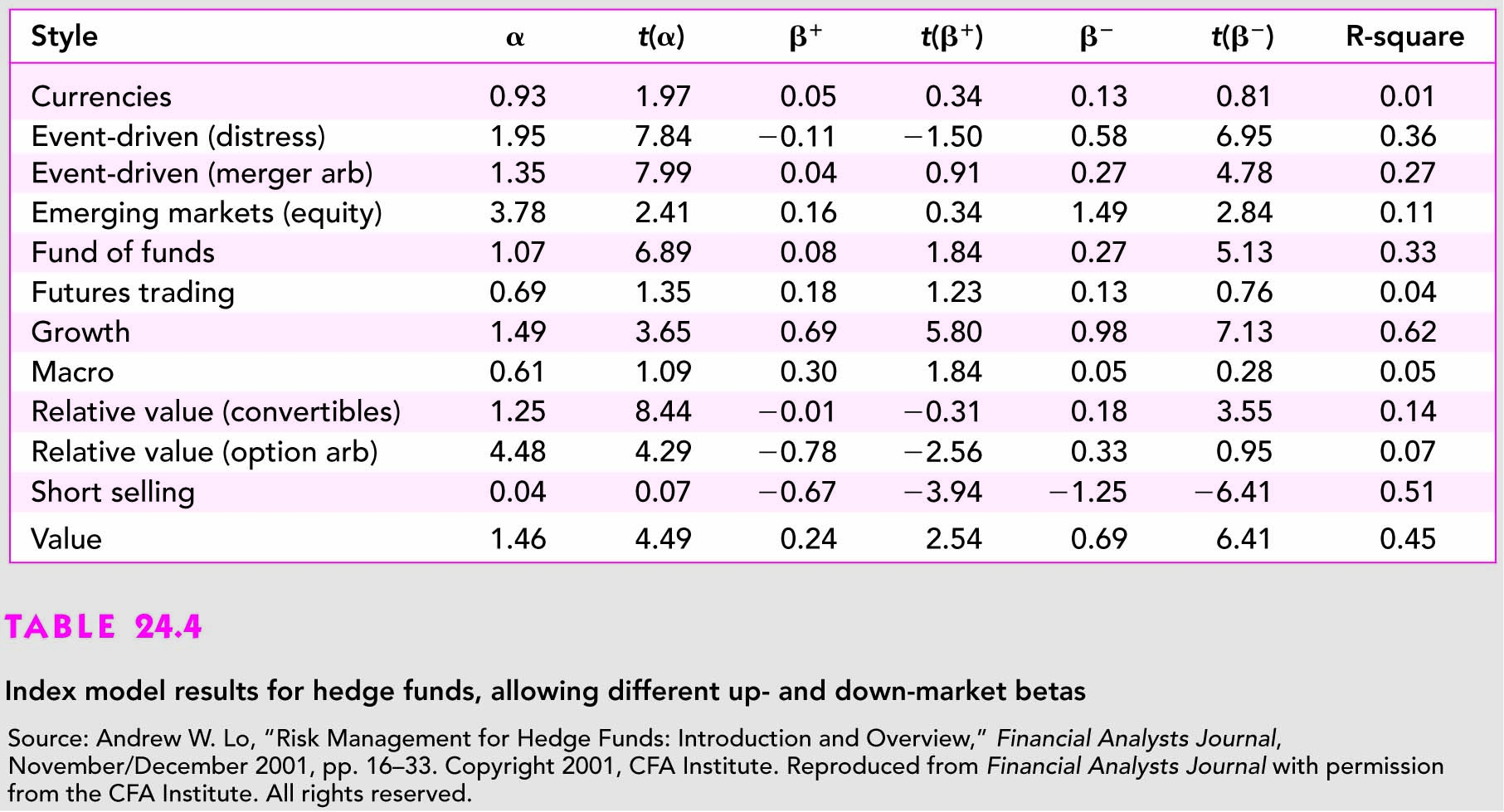 Retornos de portifólio
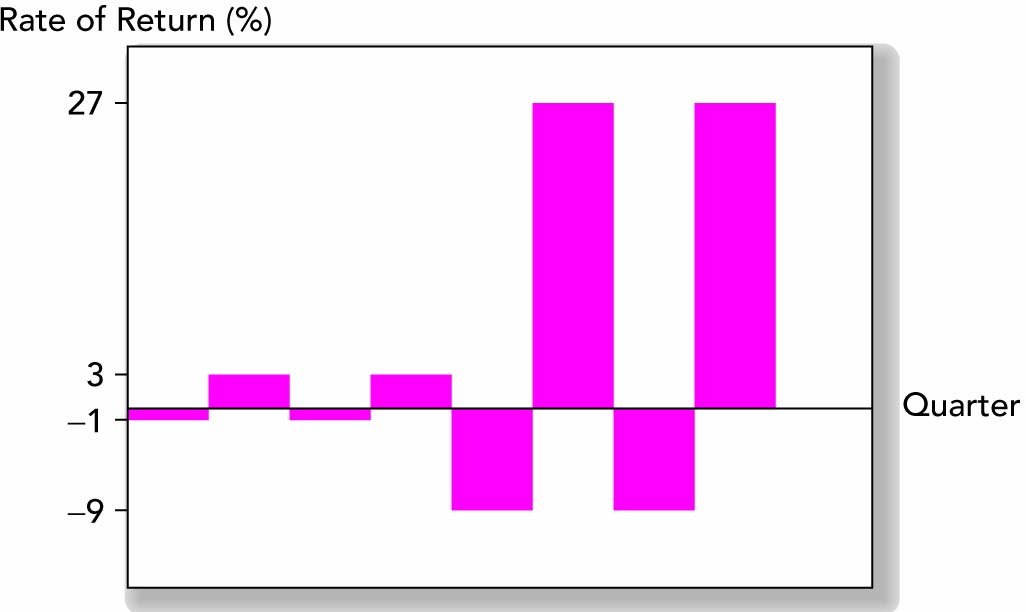 Linhas características: A: sem Mkt Timing, B: Beta aumenta com o retorno excedente C: dois valores de beta
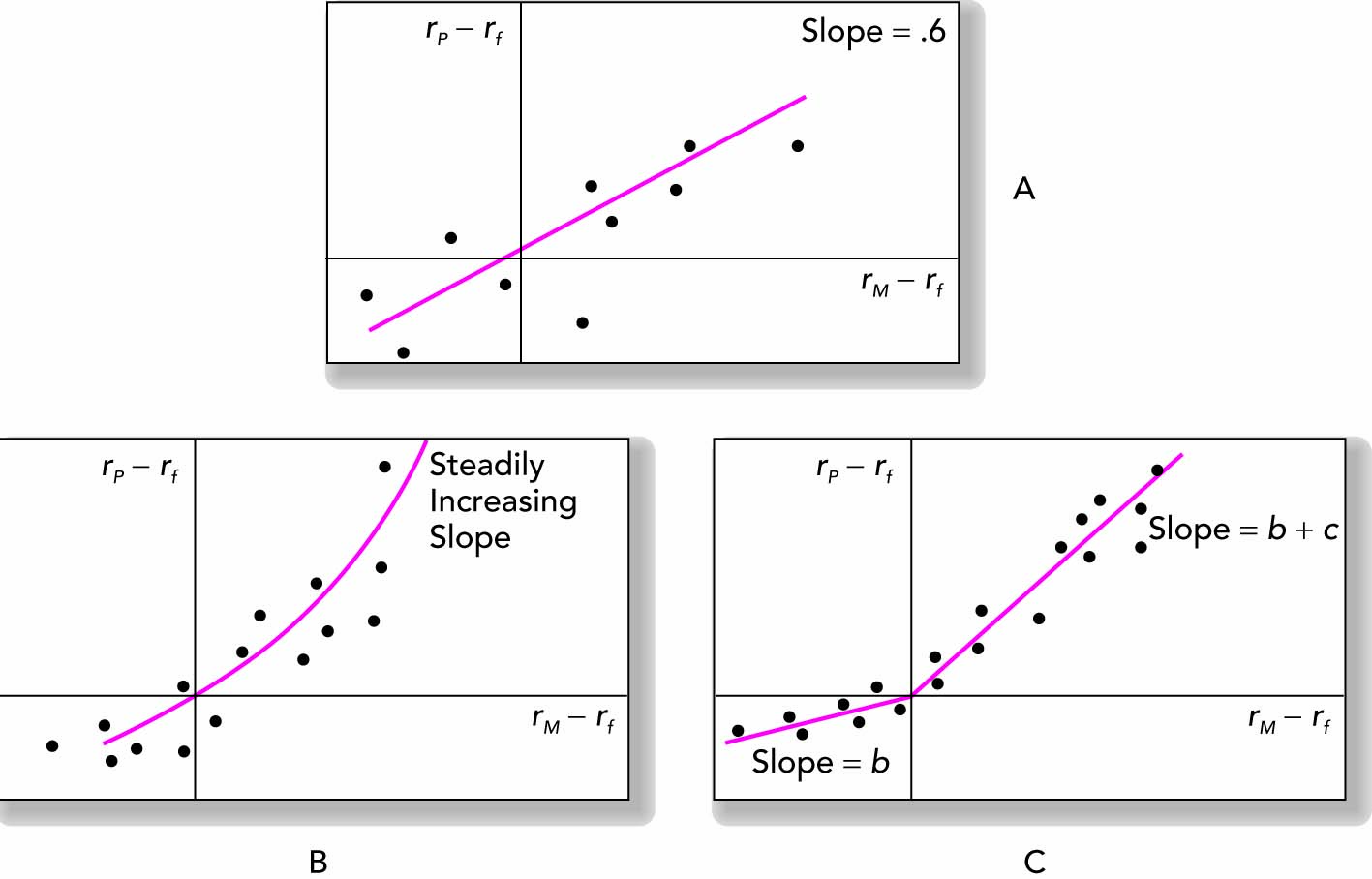 Desempenho de Bills, Equities e Timers – Perfeito e Imperfeito
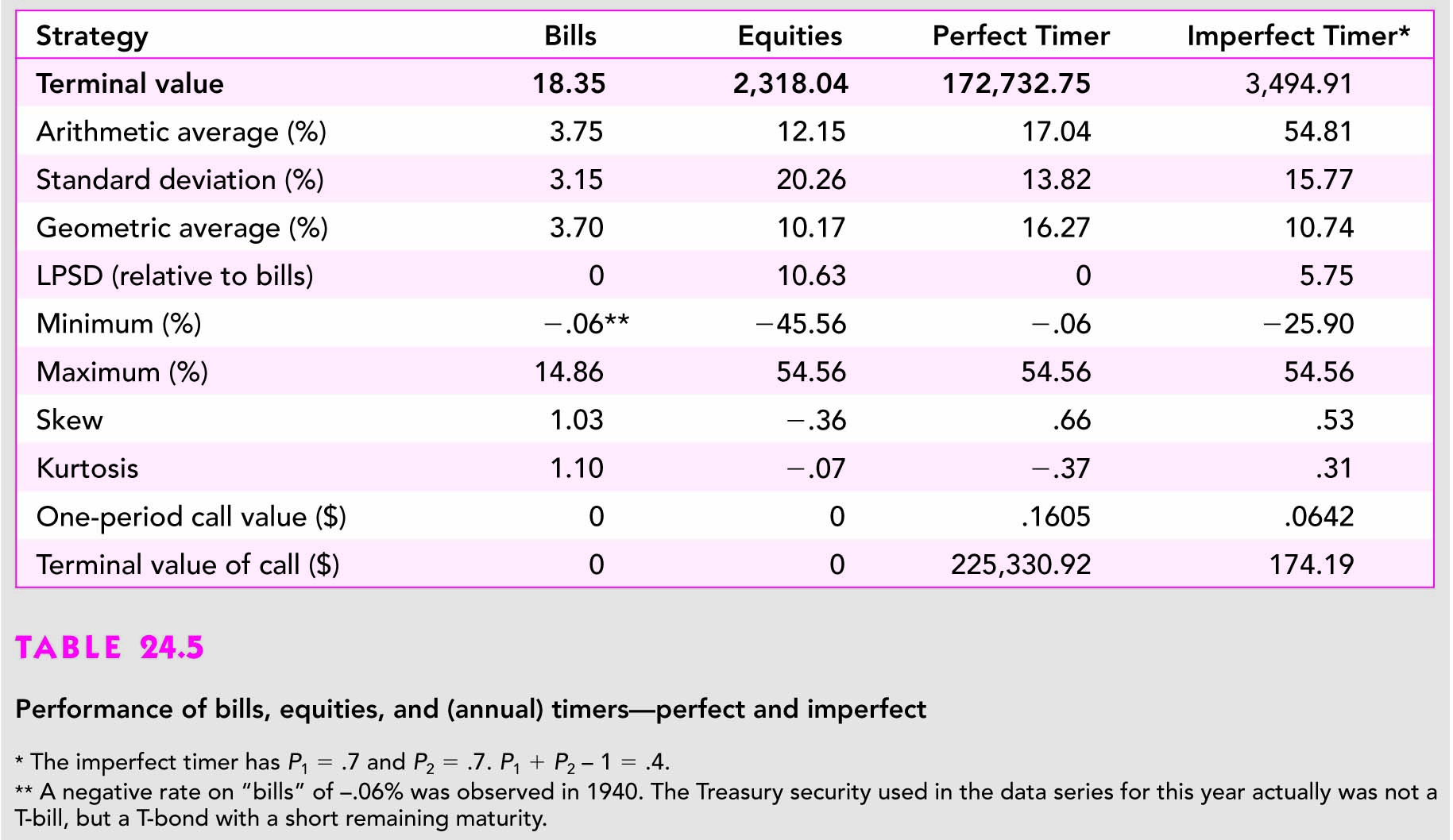 Taxa de Retorno de um Mkt Timer perfeito como uma função da taxa de retorno do índice de mercado
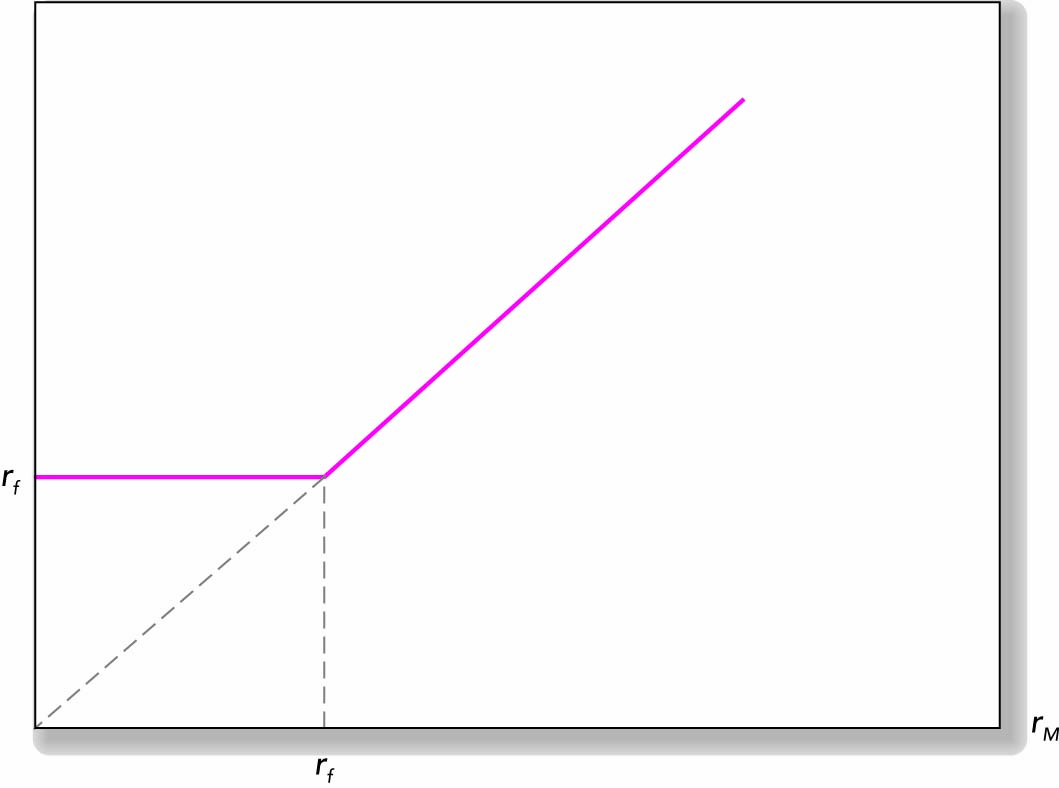 Diagrama de Dispersão
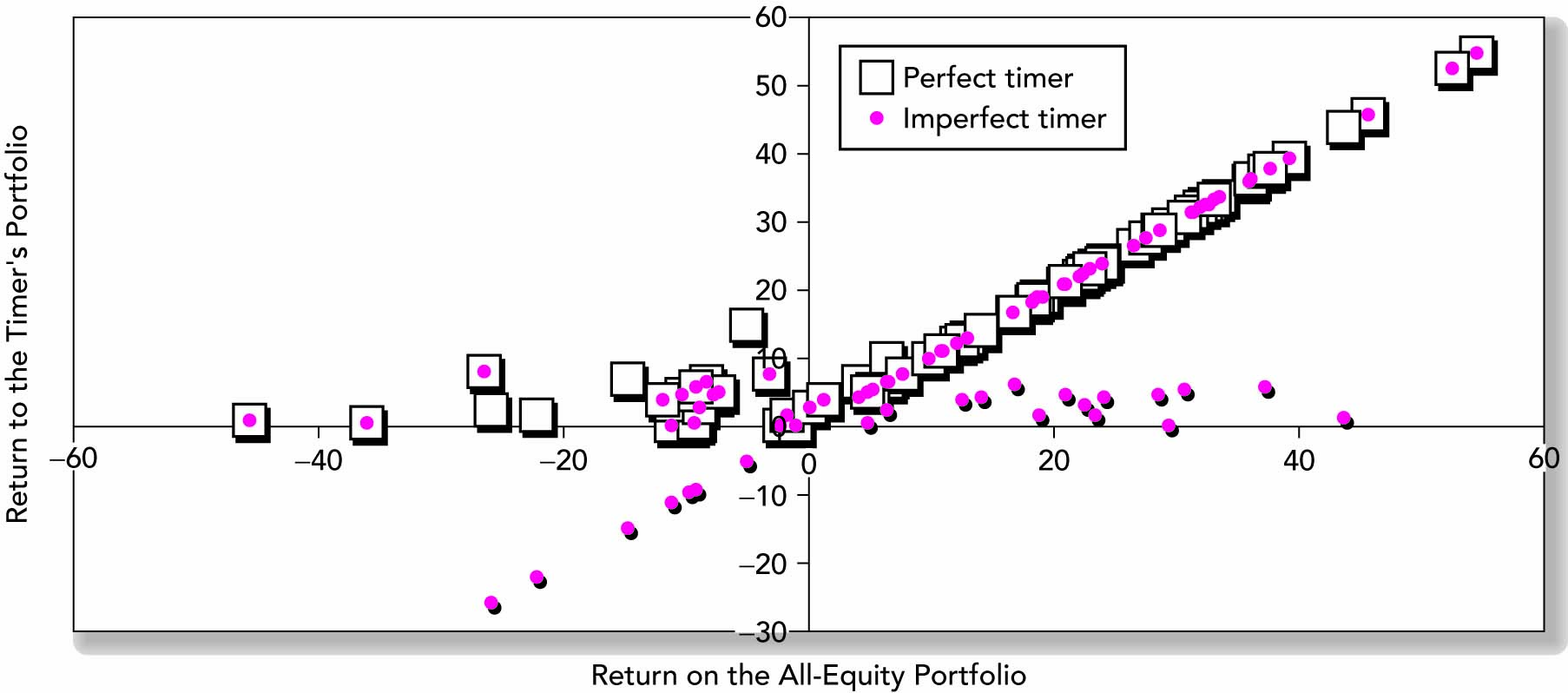 Análise de Estilo
Introduzido por William Sharpe
Estudo de 1992 sobre o desempenho dos fundos mútuos
91,5% da variação nos retornos pode ser explicada pela alocação em títulos e ações.
Estudos anteriores mostram que 97% da variação pode ser explicada pela alocação dos fundos em uma gama mais ampla de tipos de ativos.
Análise de Estilo para o Magellan Fund
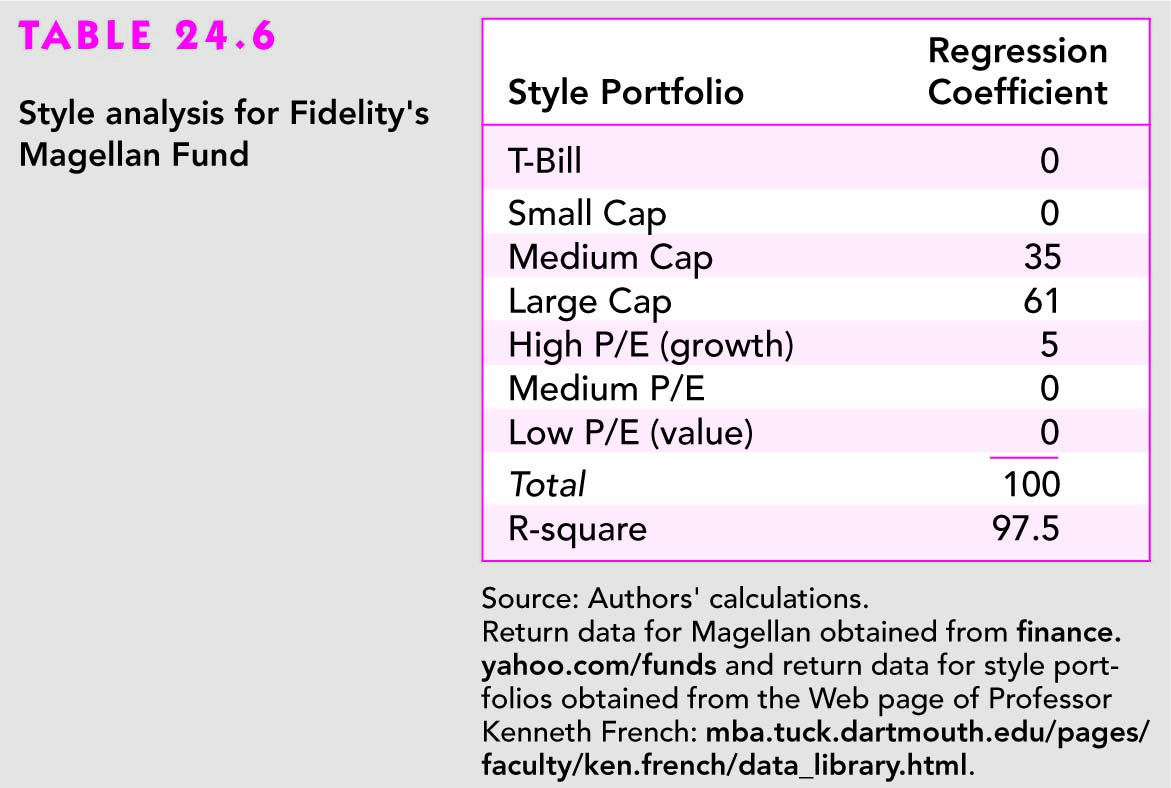 Diferença cumulativa do Fidelity: Fundo versus benchmark de estilo e Fundo versus benchmark do SML
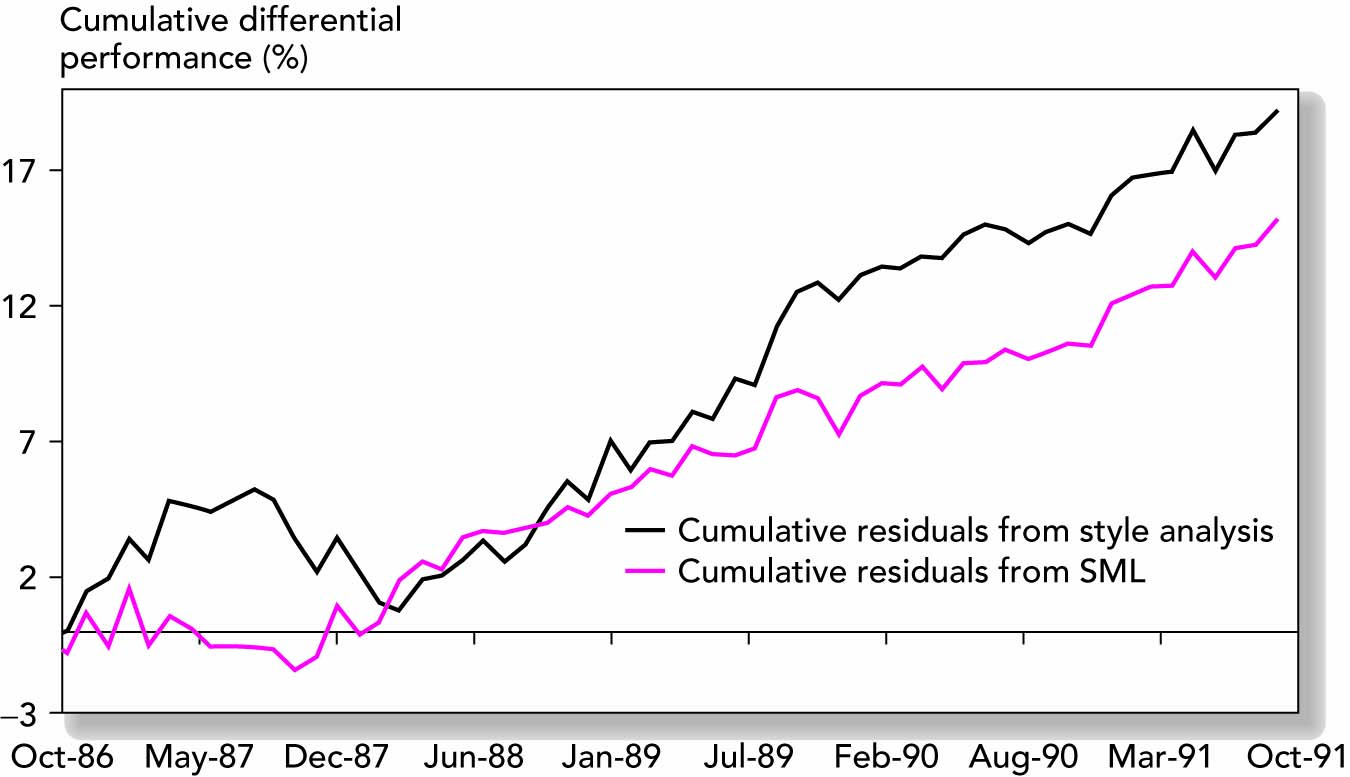 Tracking Error Médio de 636 Fundos Mútuos
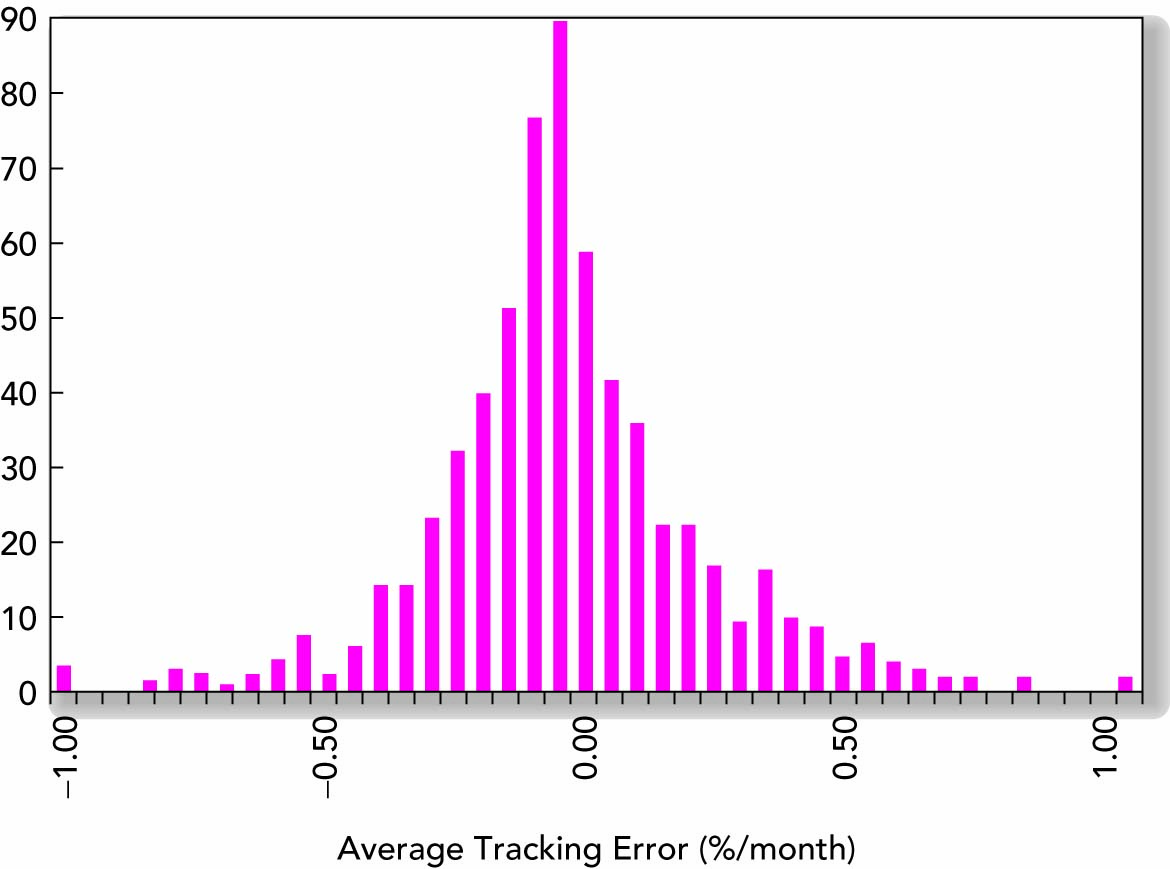 Atribuição de Desempenho
Decompondo o desempenho global nos seus componentes
Os Componentes são relacionados com os elementos específicos de desempenho
Exemplo de componentes
Alocação ampla
Indústria
Escolha de Ações
Up e Down Markets
Atribuindo Desempenho aos Componentes
Selecionar um Portifólio ‘Benchmark’
Usar índices para cada um dos componentes
Usar a estrutura alvo dos pesos
Atribuindo Desempenho aos Componentes
Calcular o retorno no ‘Bogey’ e no portifólio gerenciado
Explicar a diferença nos retornos com base nos pesos dos componentes ou a seleção dos mesmos
Resume as diferenças de desempenho em categorias apropriadas
Fórmula para a Atribuição
Em que B é o portifólio bogey e p o portifólio gerenciado
Atribuição de Desempenho da i-ésima classe de ativos:
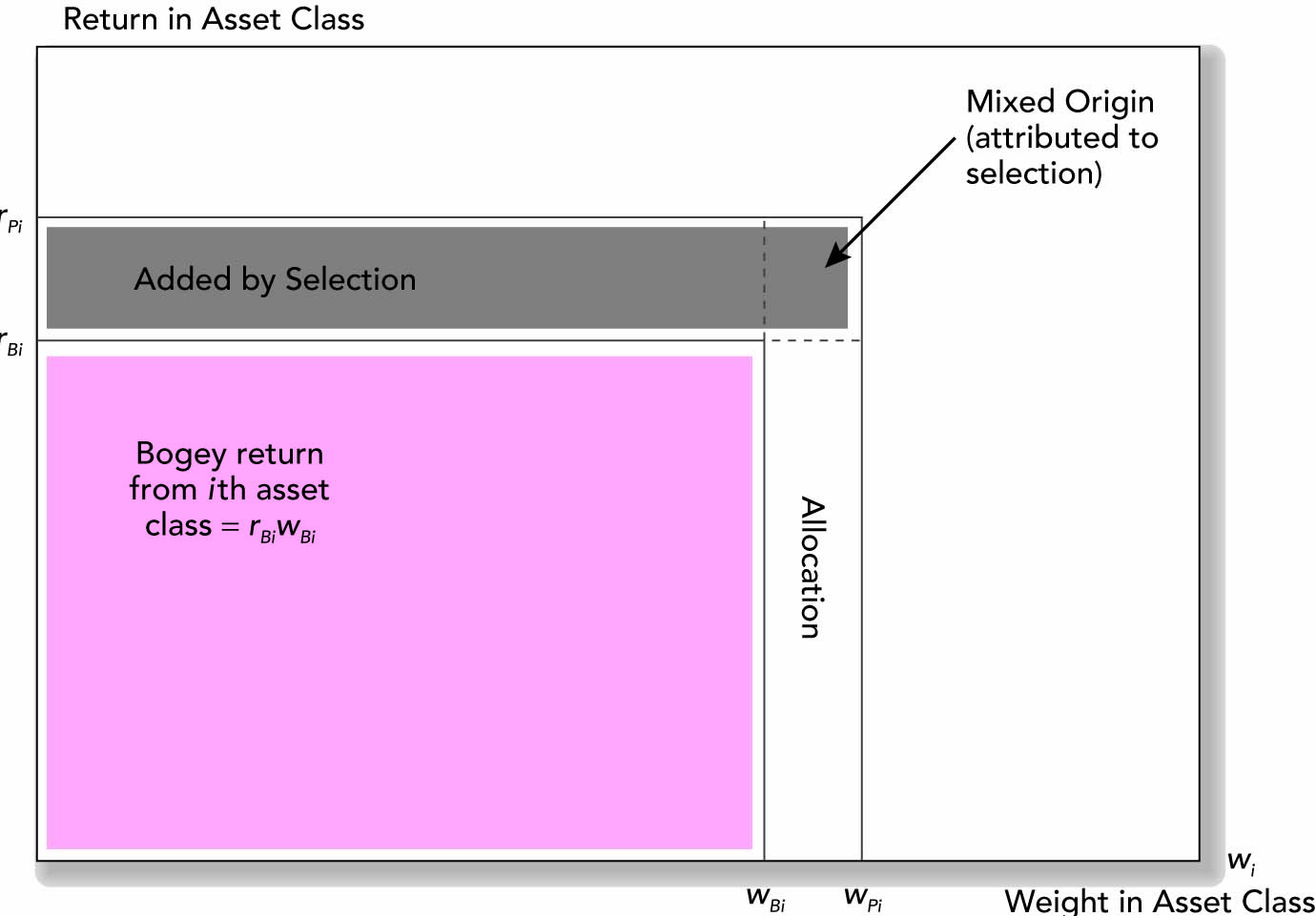 Performance do Portifólio
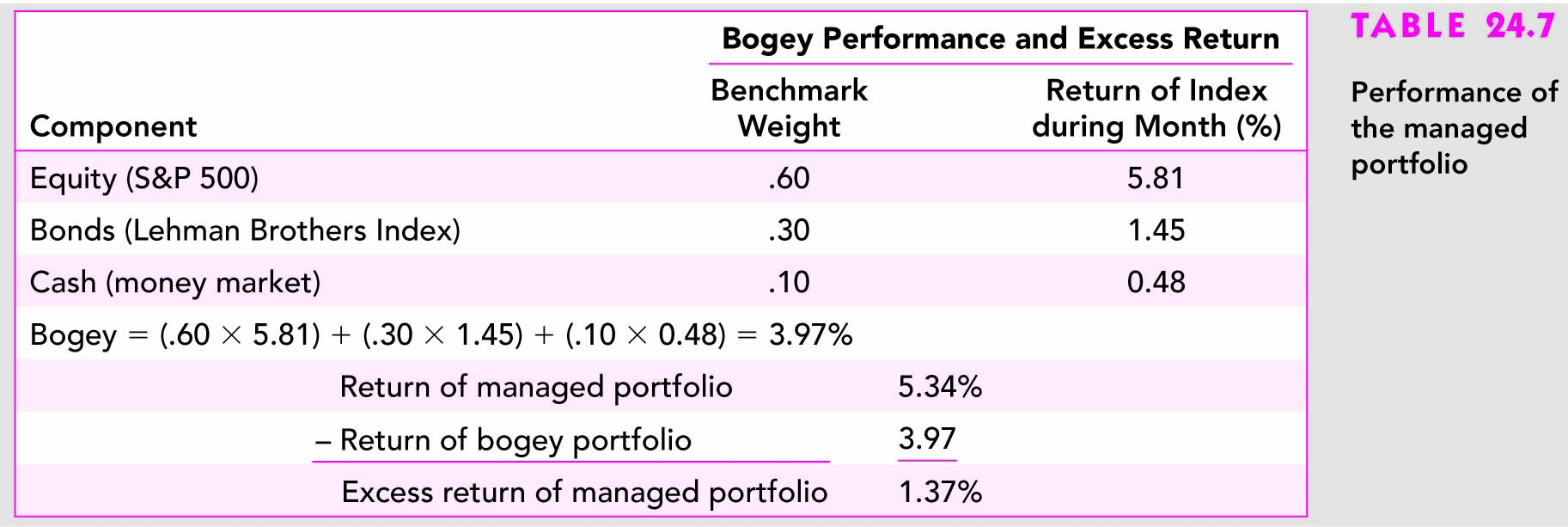 Atribuição de Desempenho
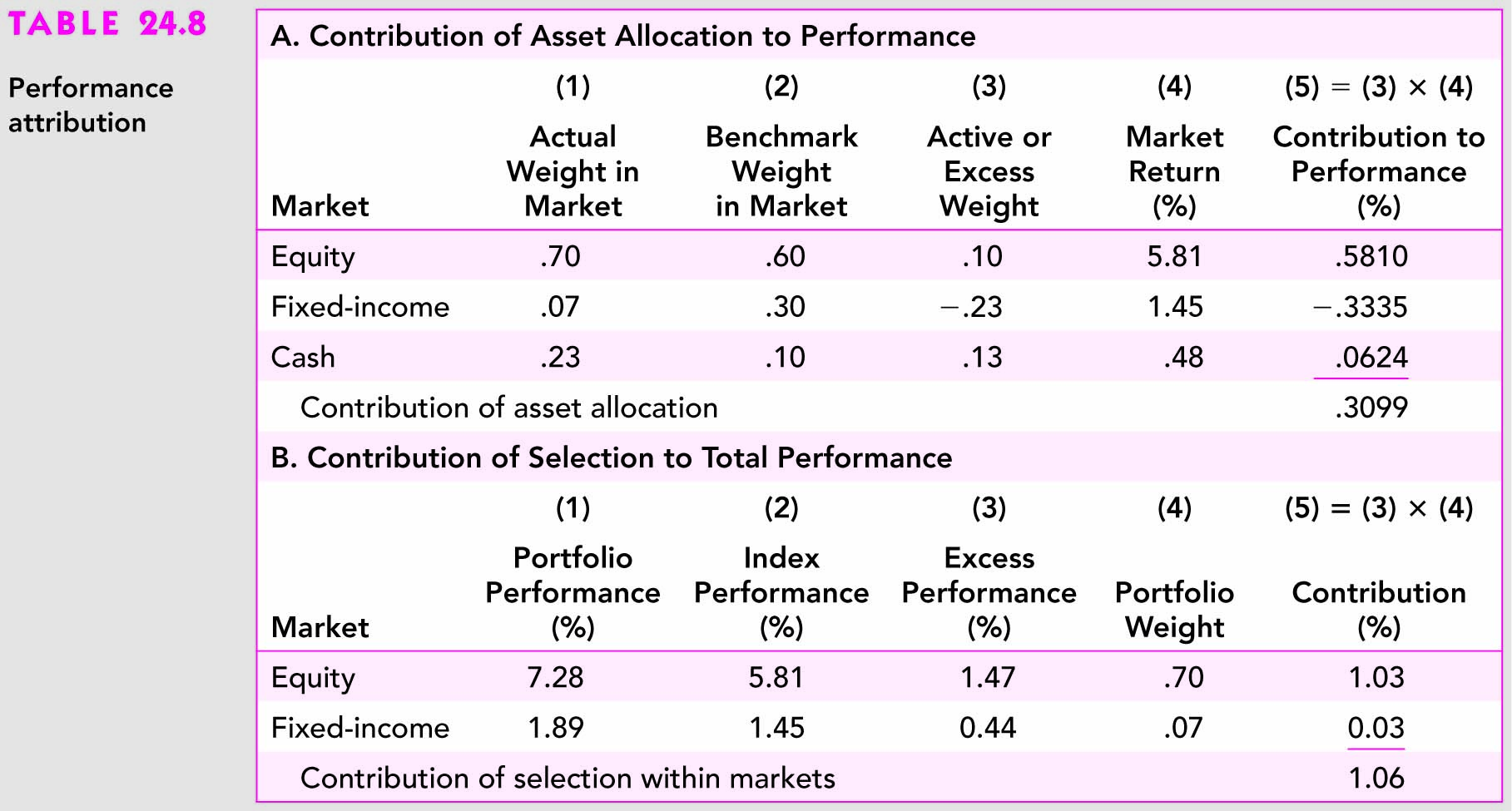 Seleção de Setores no mercado de Equity
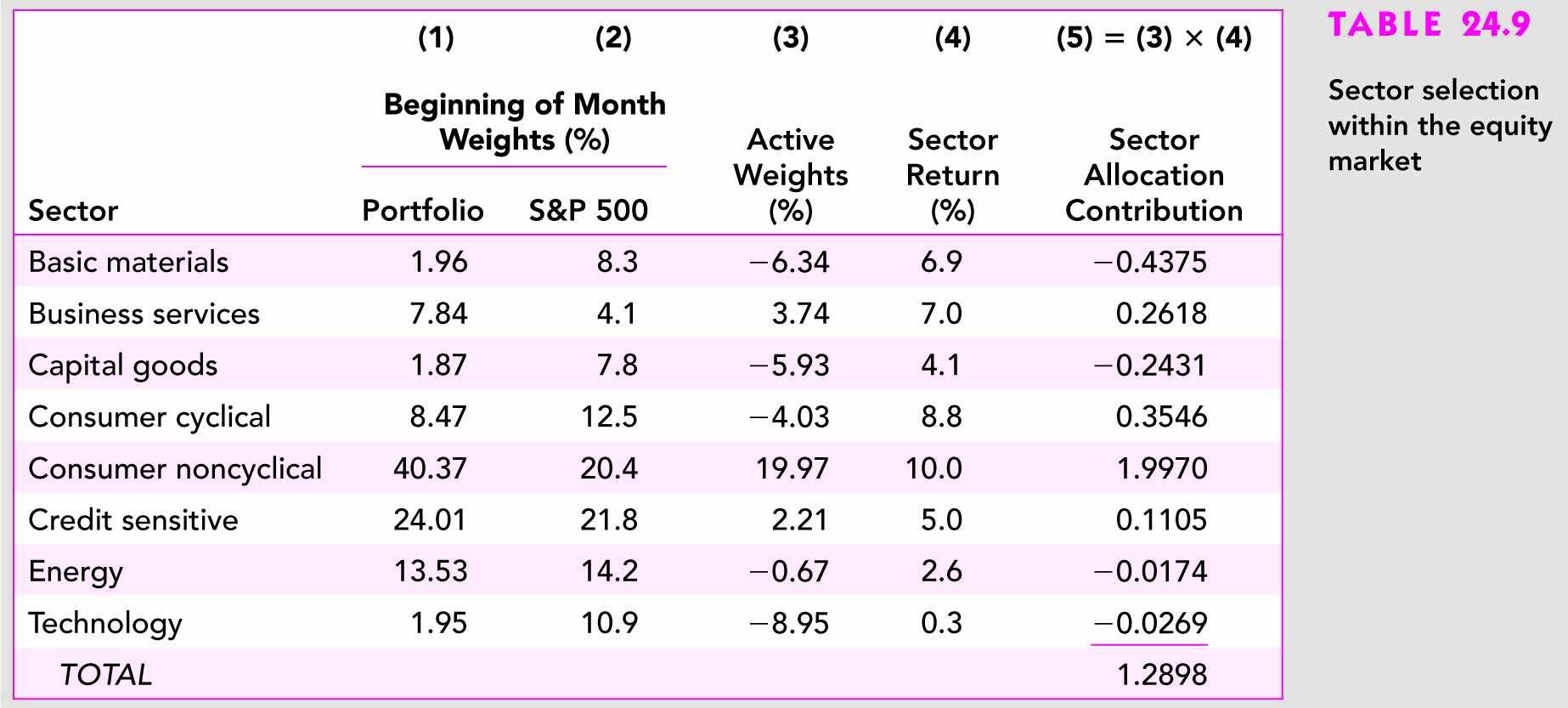 Atribuição de Portifólio: Sumário
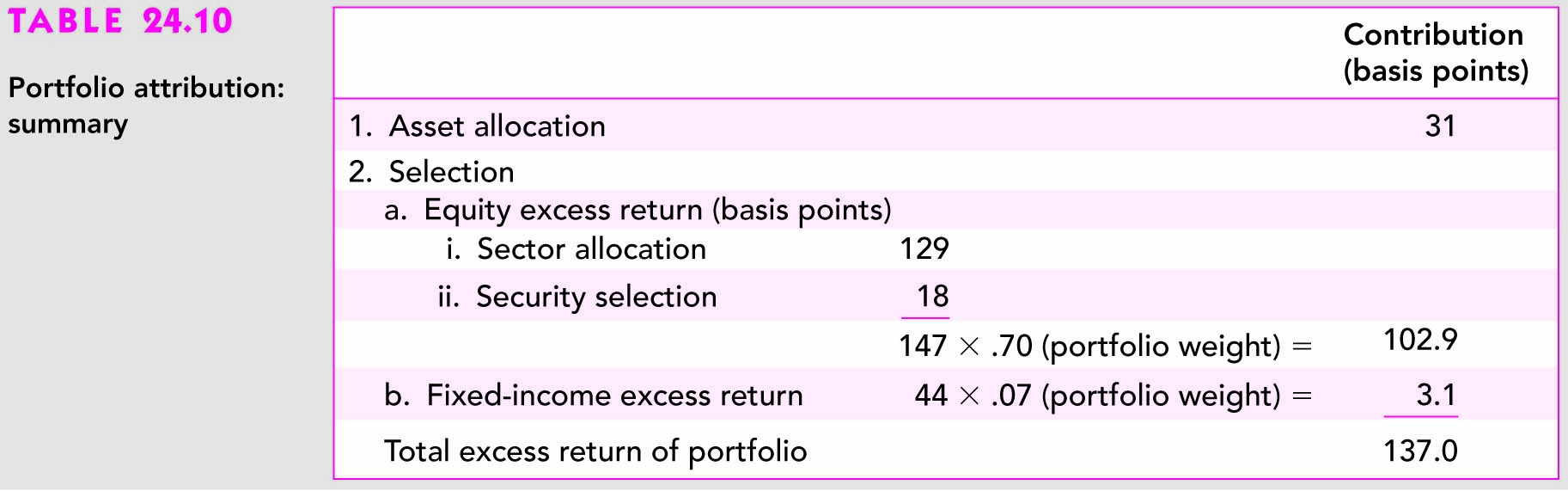